Царство  Растения (Phyta)
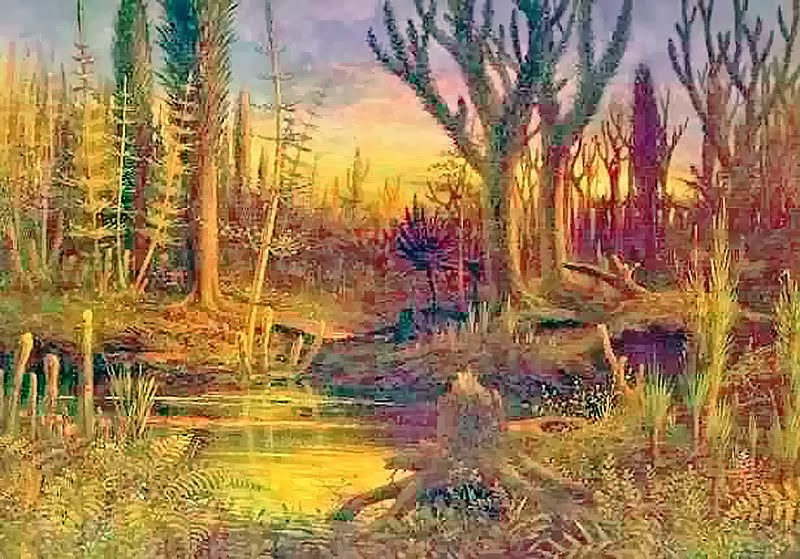 ГоГомель  2017ель 2014
Выполнено: Мележ Т.А.
Древнейшие растения — это остатки микроскопических водорослей, сохранившиеся в горных породах, геологический возраст которых более двух миллиардов лет. Около шестисот миллионов лет назад появились многоклеточные слоевищные растения, давшие начало различным типам высших водорослей, без больших изменений сохранившихся до наших дней.
Первые признаки существования наземных растений (главным образом, обрывки кутикулы и споры) находят на хронологическом уровне около четырехсот миллионов лет назад. Эти этапы замедленной эволюции сменились в девонском периоде бурным развитием псилофитов, давших начало всем известным сейчас классам высших растений, за исключением цветковых, появившихся много позже, около 130 миллионов лет назад.
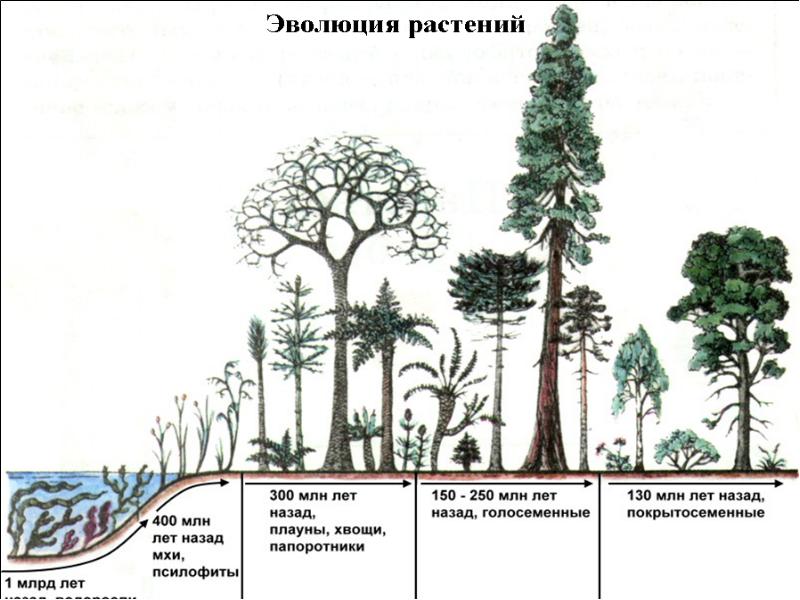 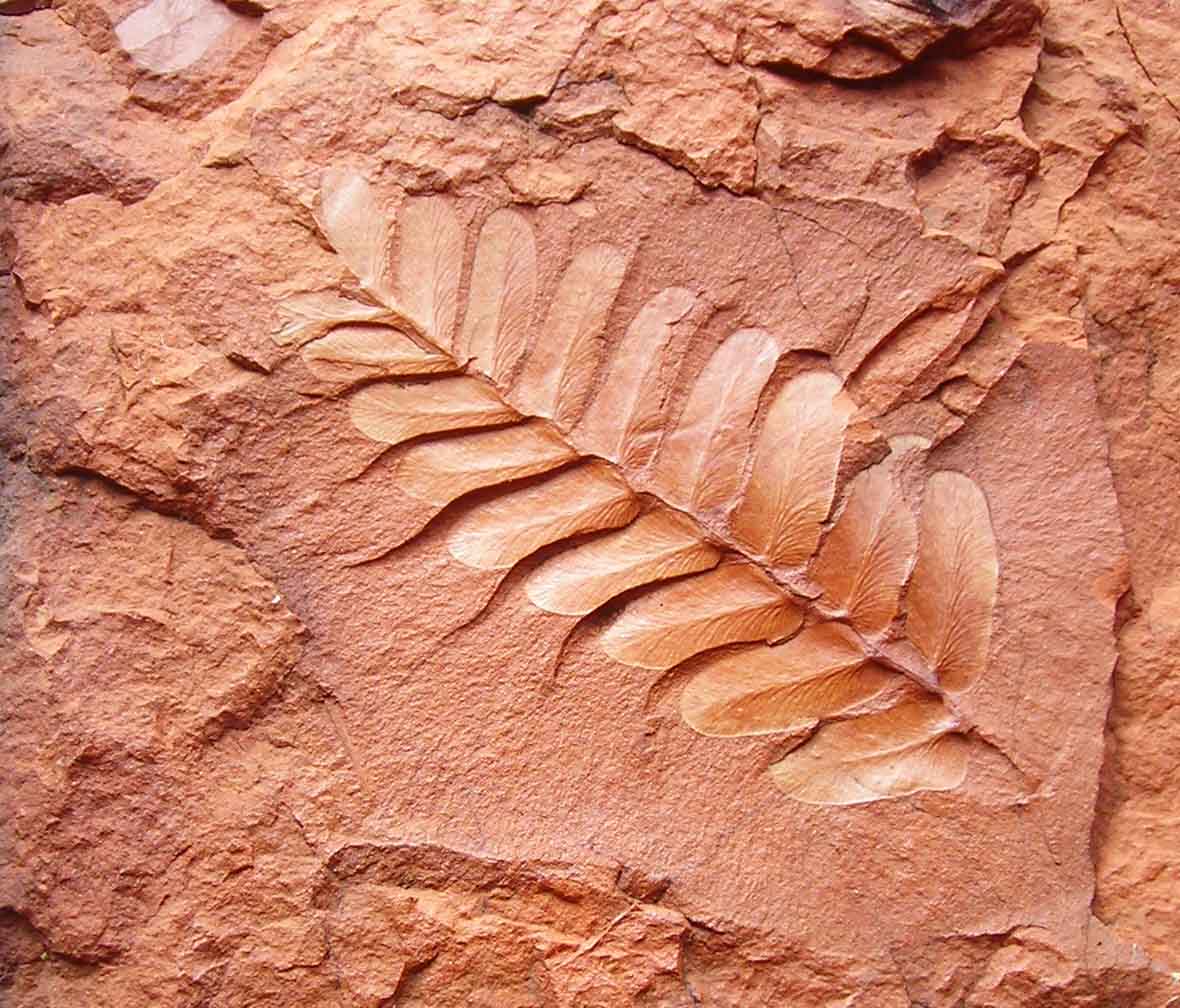 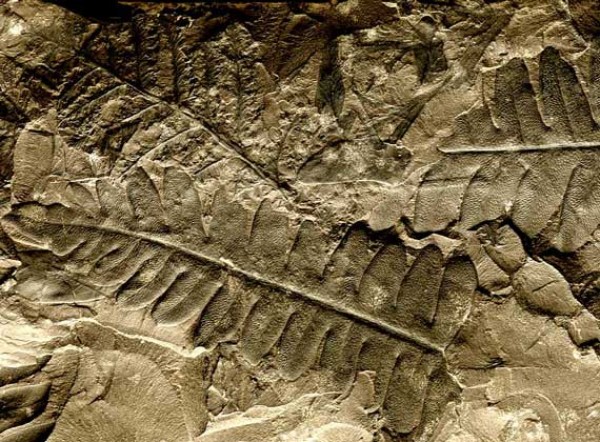 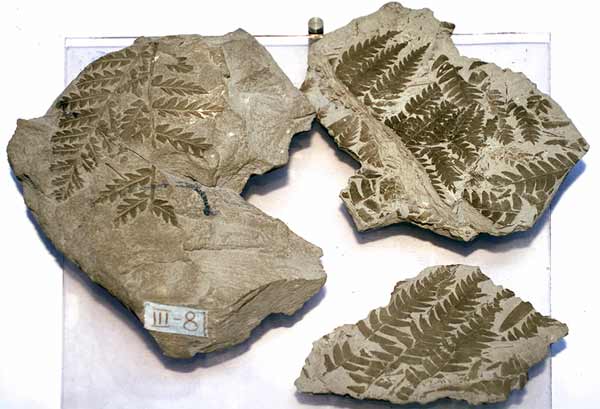 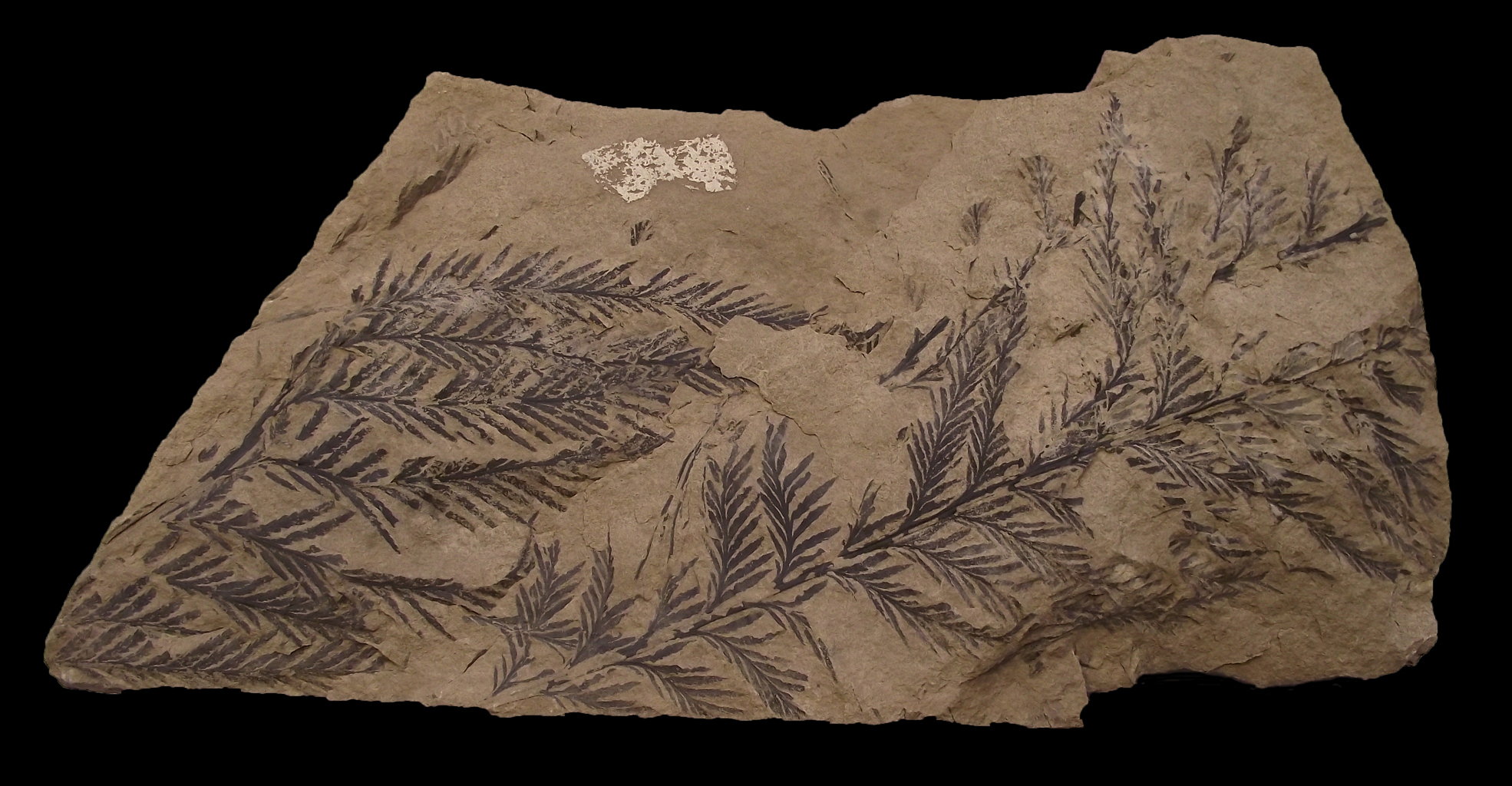 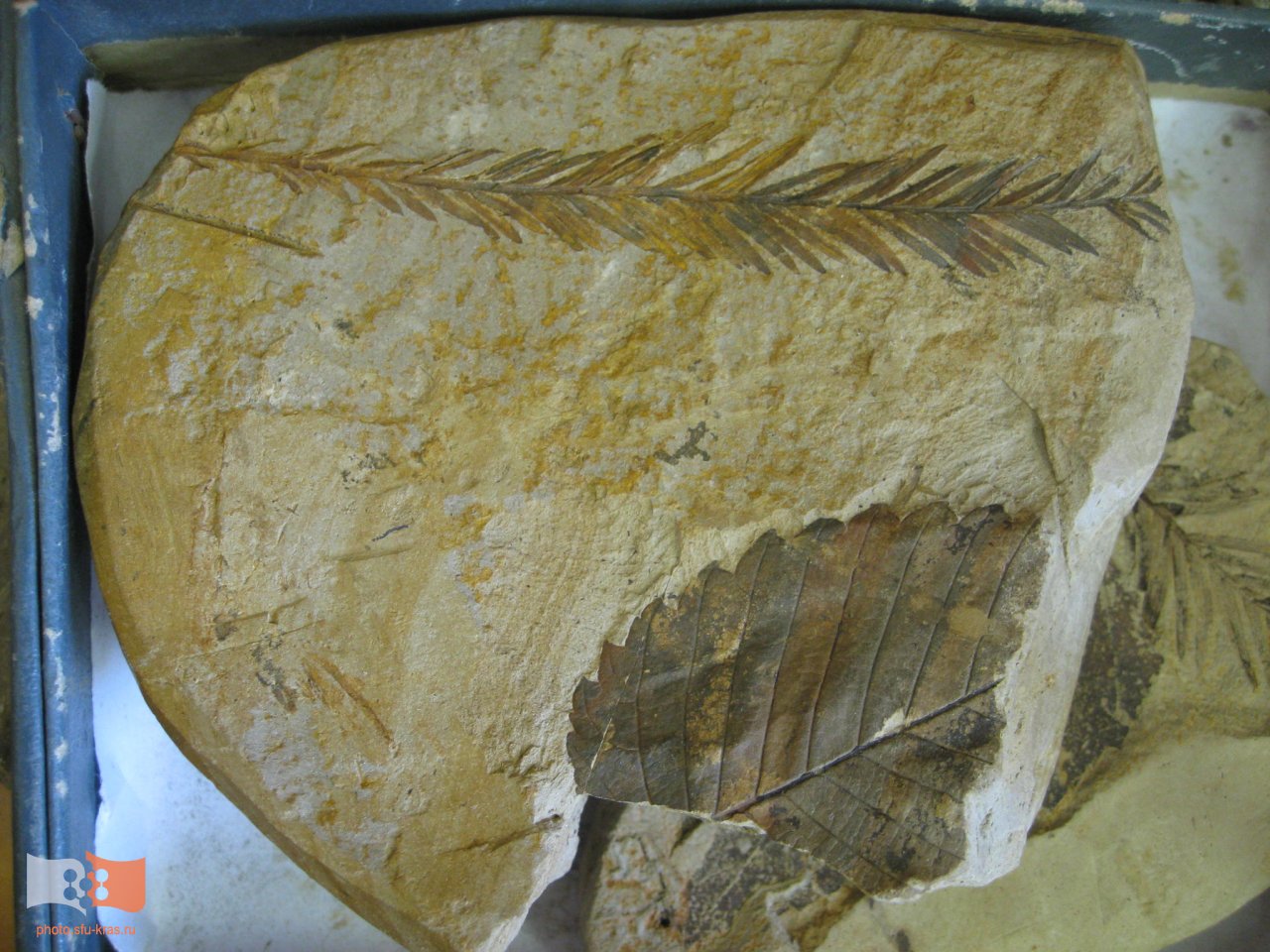 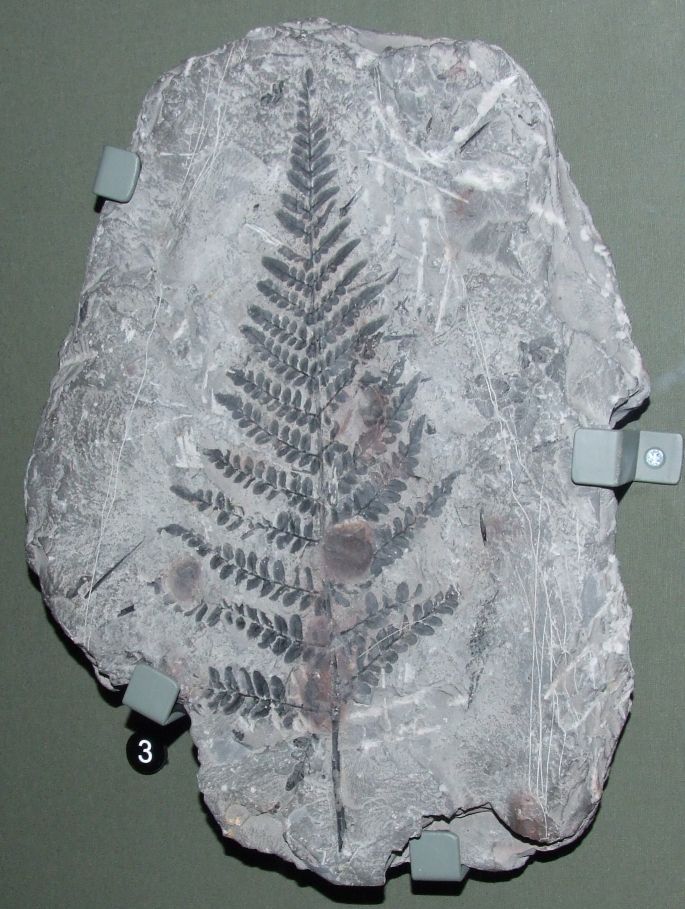 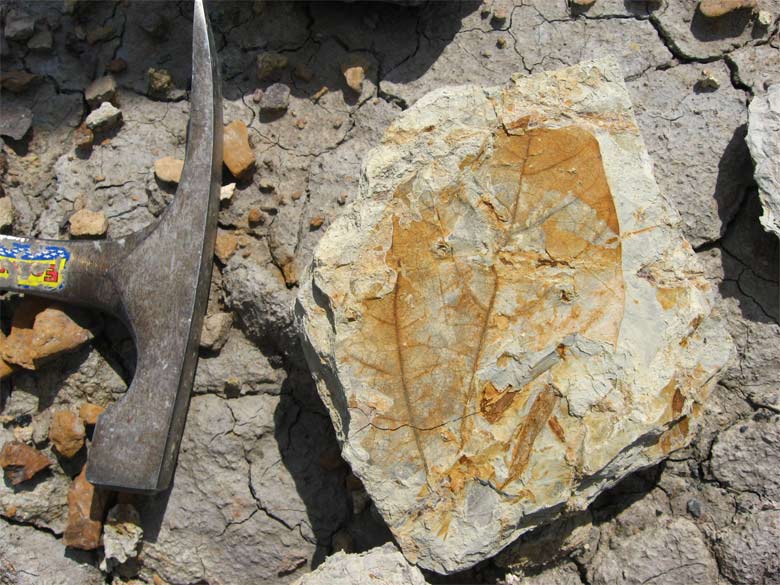 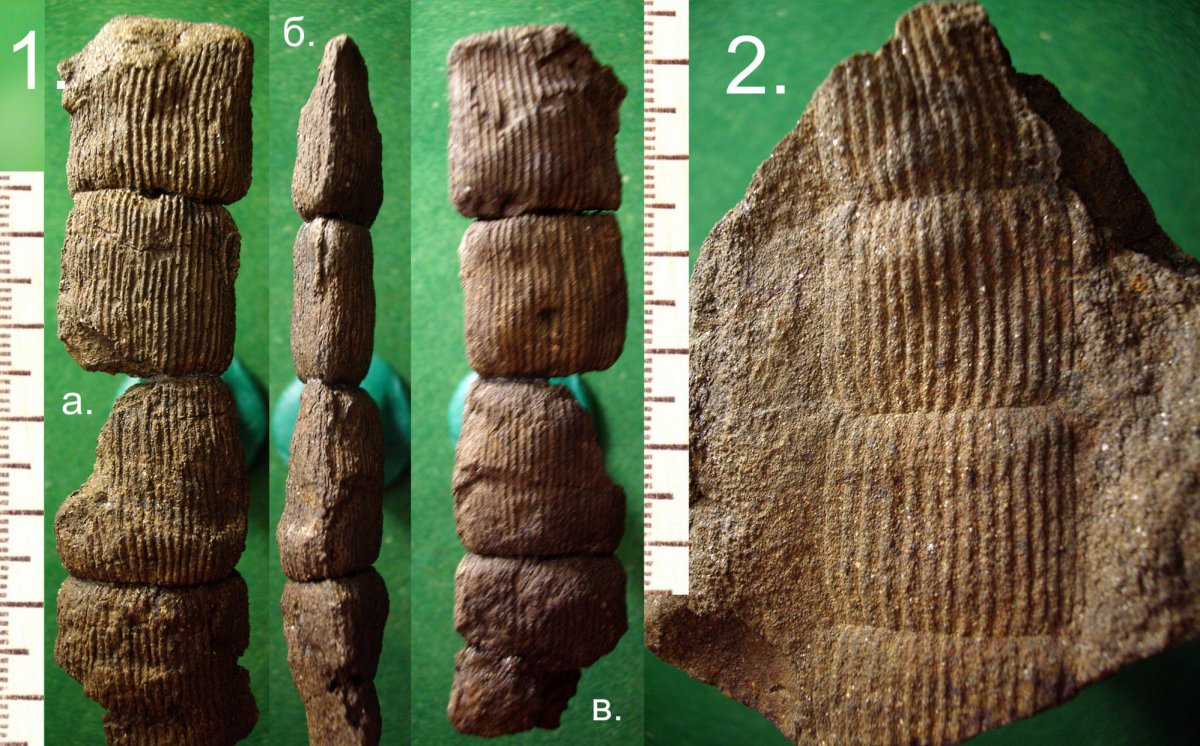 Род Каламитес